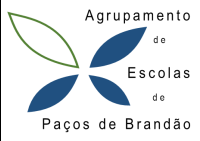 ICORLI
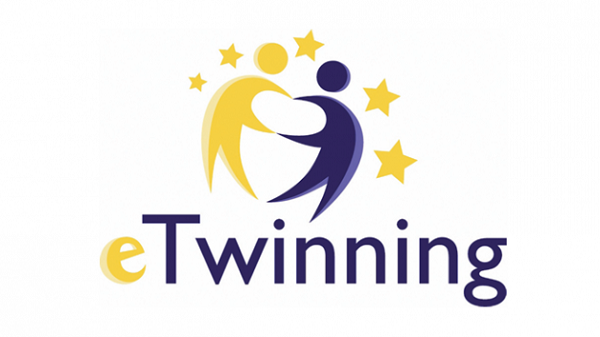 e-Twinning STEM ECOLOGY
Beatriz barbosa nº1  
Sara reis nº14
RAFAEL RODRIGUES nº13
Montagem do Robô mBot
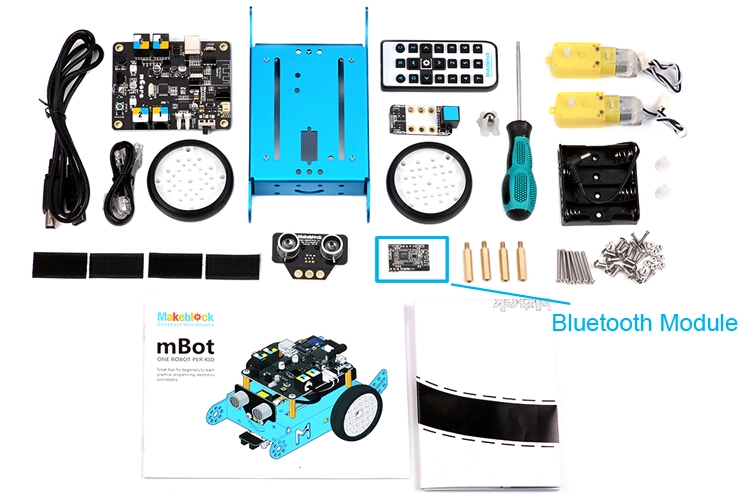 Programação do Painel Led mBot
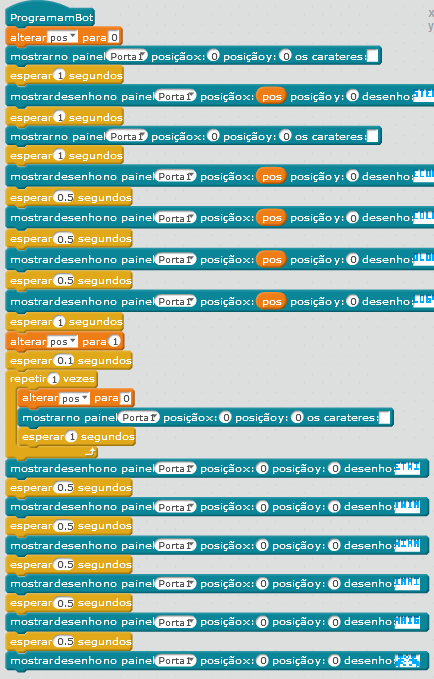 Programação  dos leds mBot
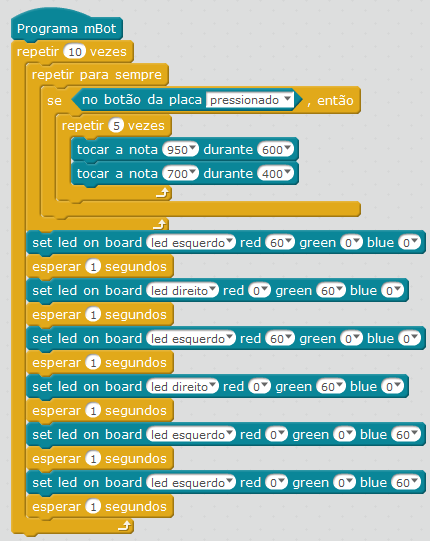 Segue linha mBot
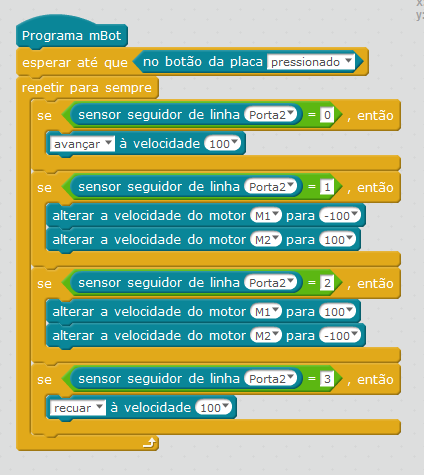 Desvia-se de obstáculos
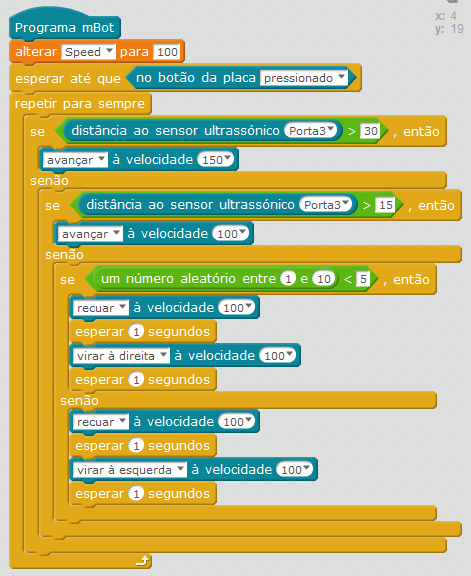 Neste programa ele deteta o obstáculo quando estiver a 15 cm ele vira  para a direita ou para a esquerda.
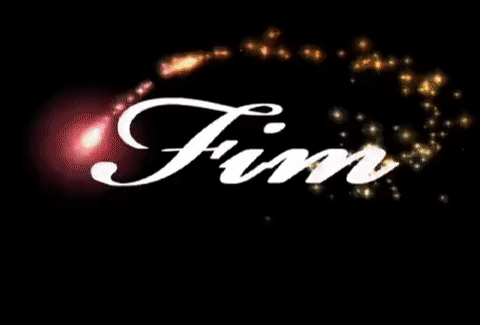